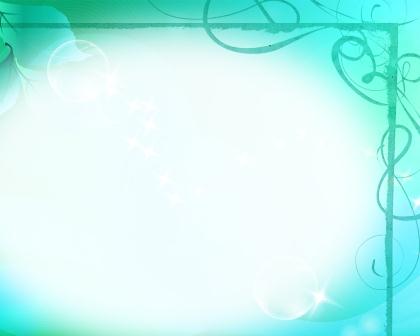 Гумор — велика сила.
 Ніщо так не зближує людей, як добрий сміх без образ (Л. Толстой).
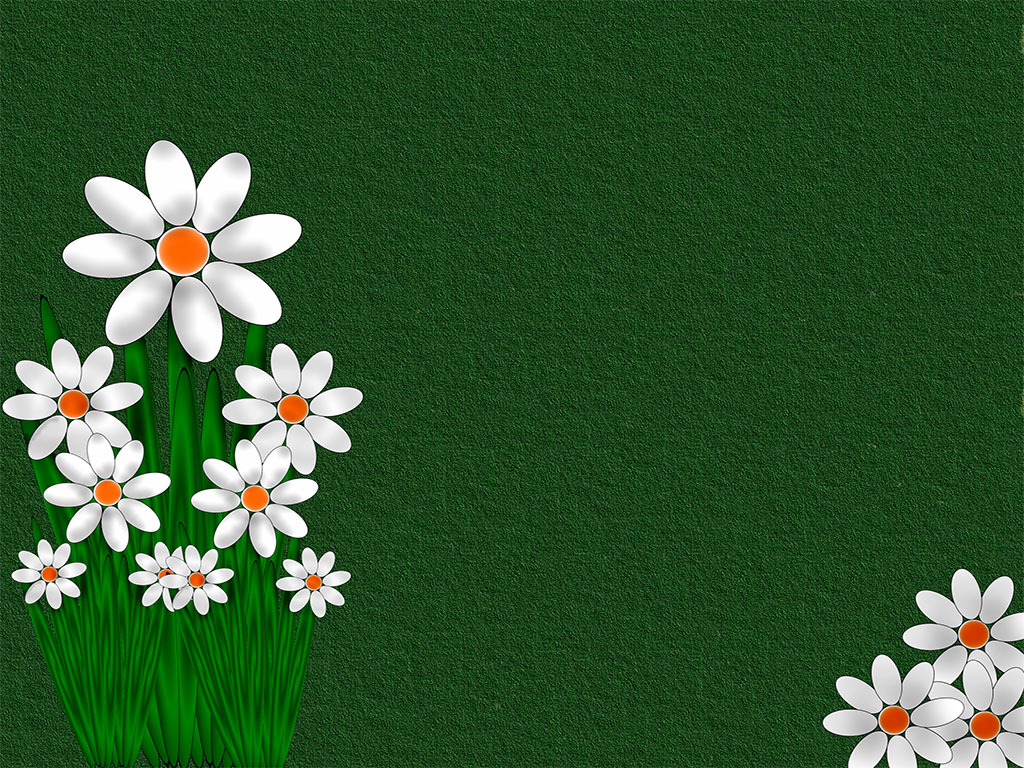 ПАВЛО ГЛАЗОВИЙ«КУХЛИК», «ЕВОЛЮЦІЯ»
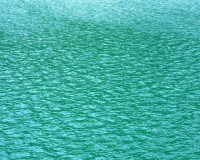 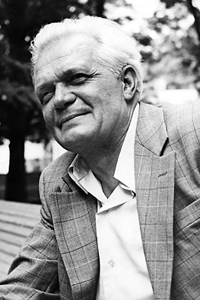 Я так люблю здоровий сміх,Веселий сміх, що гріє всіх!Переливаю в слово радість,Яку в душі своїй зберіг.І я щасливий, що пишуХорошим людям на потіху.Ловлю в очах іскринки сміхуІ довго в серці їх ношу.П. Глазовий
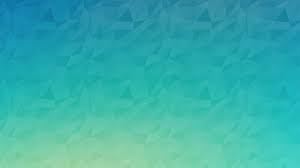 Павло Прокопович Глазовий 
(1922—2004)Народився письменник-гуморист 
30 серпня 1922 року в селі Новоскелюватка Казанківського району Миколаївської області в родині хлібороба
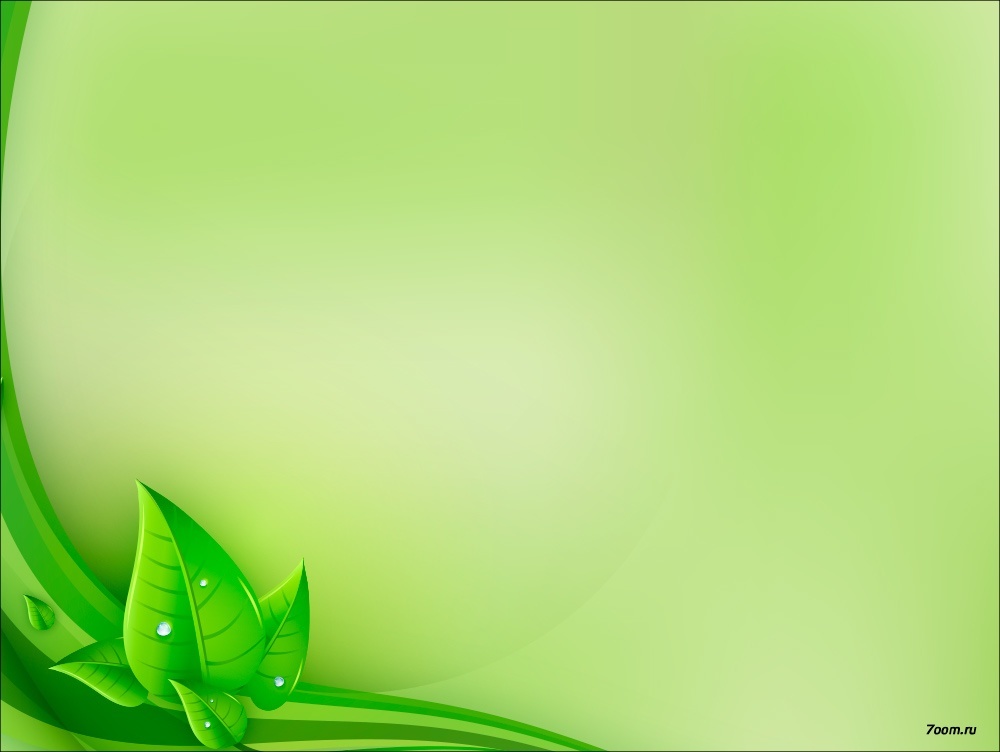 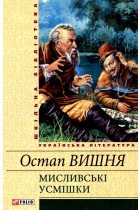 Сумним і голодним було його дитинство. Єдиним світлим спогадом про ті часи є спілкування з учителем Іваном Гуцалюком, який прищеплював Павлові любов до літератури, вчив писати вірші. Саме він запримітив у хлопчика природний нахил до гумору і познайомив учня з творчістю Остапа Вишні.
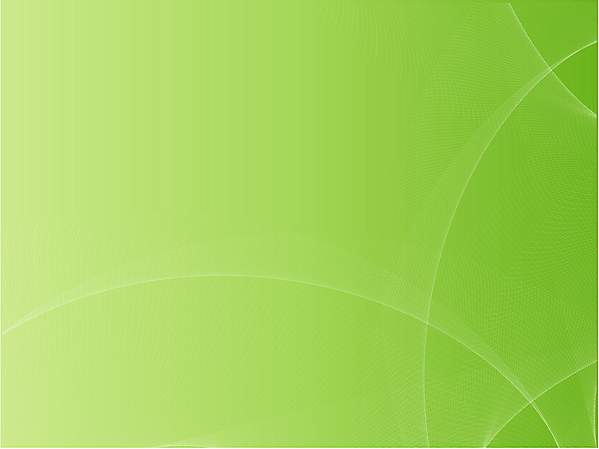 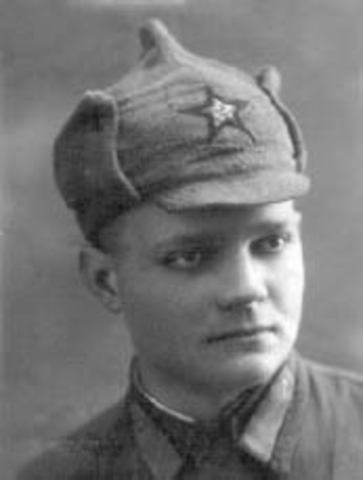 Після закінчення середньої школи у 1940 році Глазового забрали служити в армію, а потім — війна. «В житті не завжди весело, — говорив Павло Прокопович. — Хоча я вважаю себе щасливою людиною. Адже пройшов пекельними дорогами війни і залишився живим (а статистика свідчить, що зі ста вижили троє). На війні не до жартів».
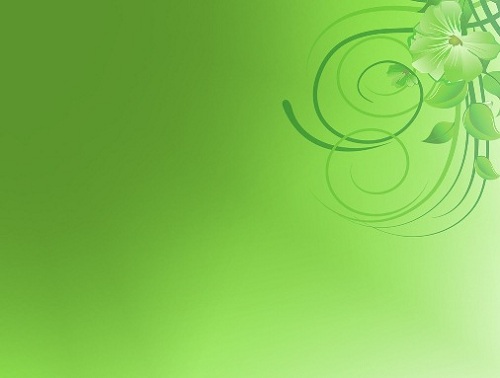 По війні учився у Новомосковській педагогічній школі на Дніпропетровщині, потім у Київському педагогічному інституті, який закінчив у 1950 році.Впродовж 1950—1961 рр. працював заступником головного редактора журналів «Перець» та «Мистецтво». Тут познайомився з Остапом Вишнею і потоваришував з ним.З 1968 року — член Спілки письменників України.
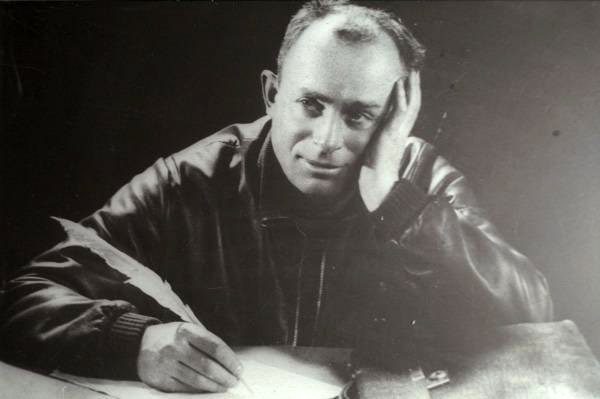 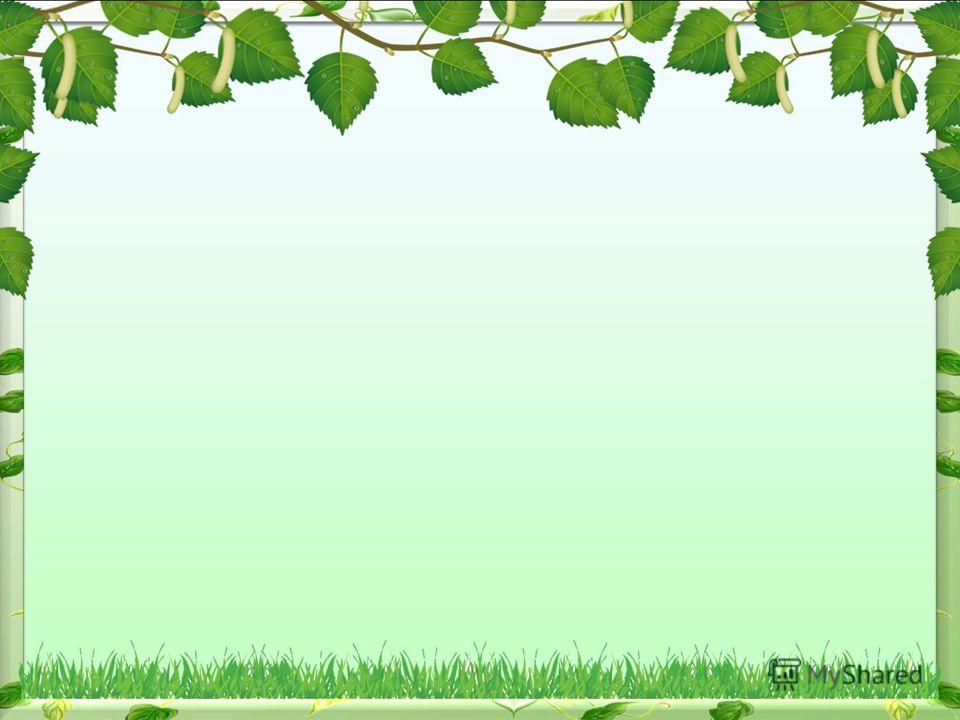 П. Глазовий видав 19 збірок гуморесок і чимало книжечок для дітей. Зараз його твори друкують в різних виданнях. Актори зі сцени читають його гуморески.Помер П. П. Глазовий 29 жовтня 2004 року на 83-му році життя.
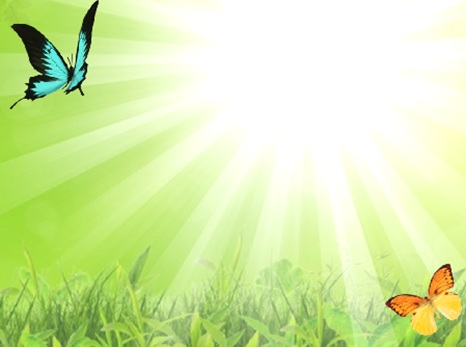 Щасливі будьте і здорові,Живіть у радості й любові,Нехай від лих і бід усіхВас береже здоровий сміх.  
П.Глазовий